«Патефон»
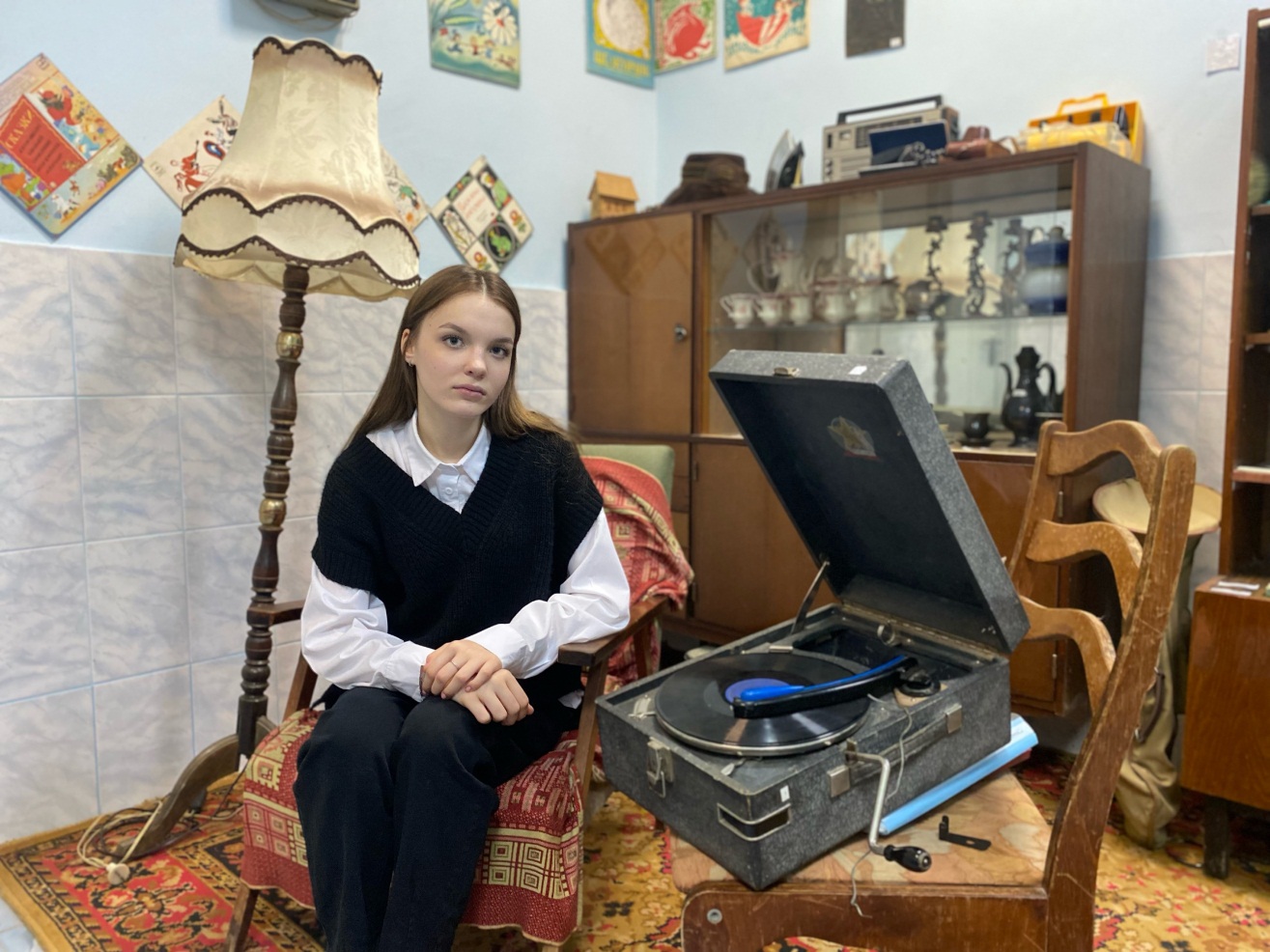 Участие экспоната в жизни школы
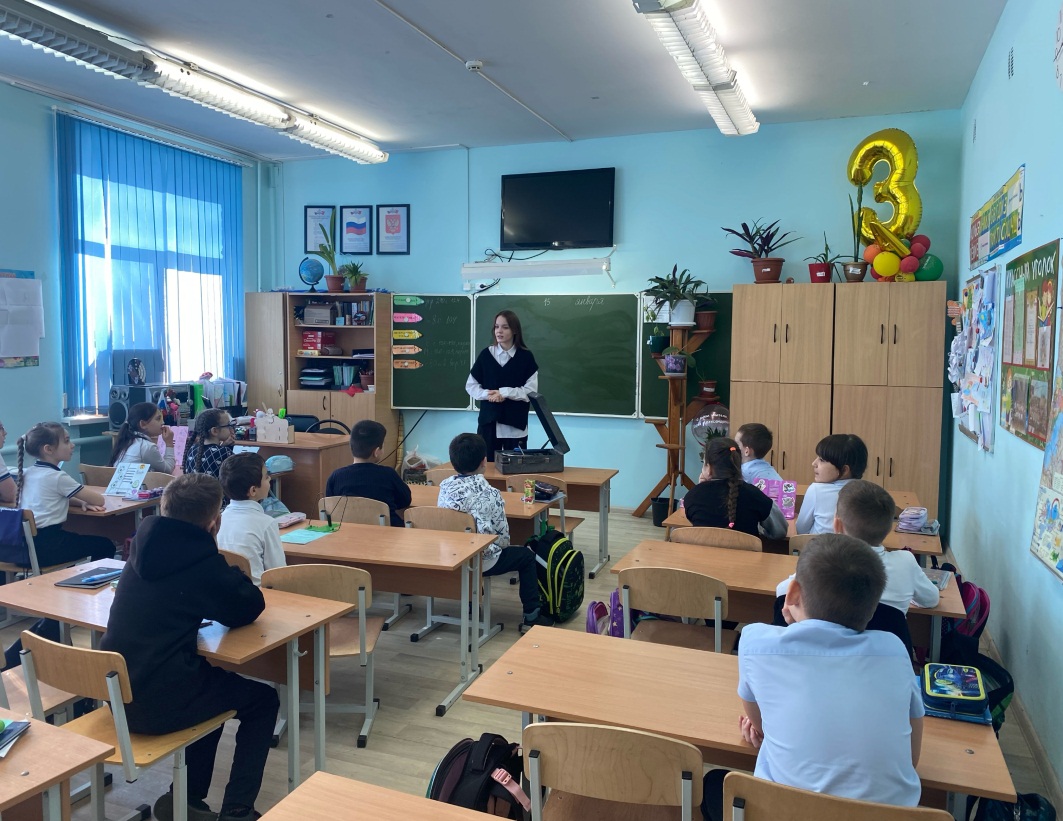 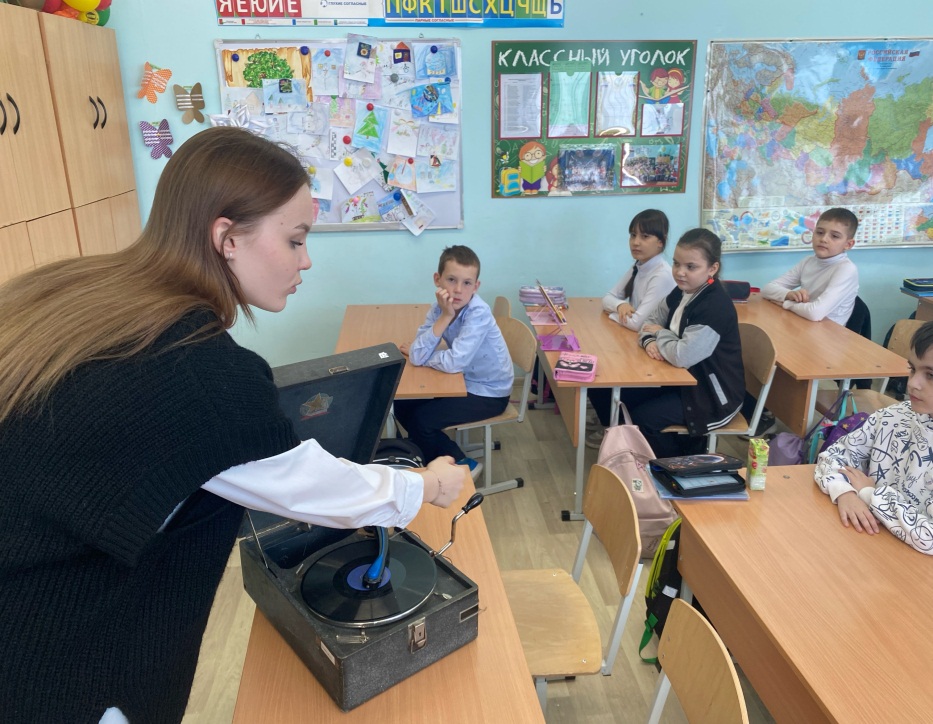 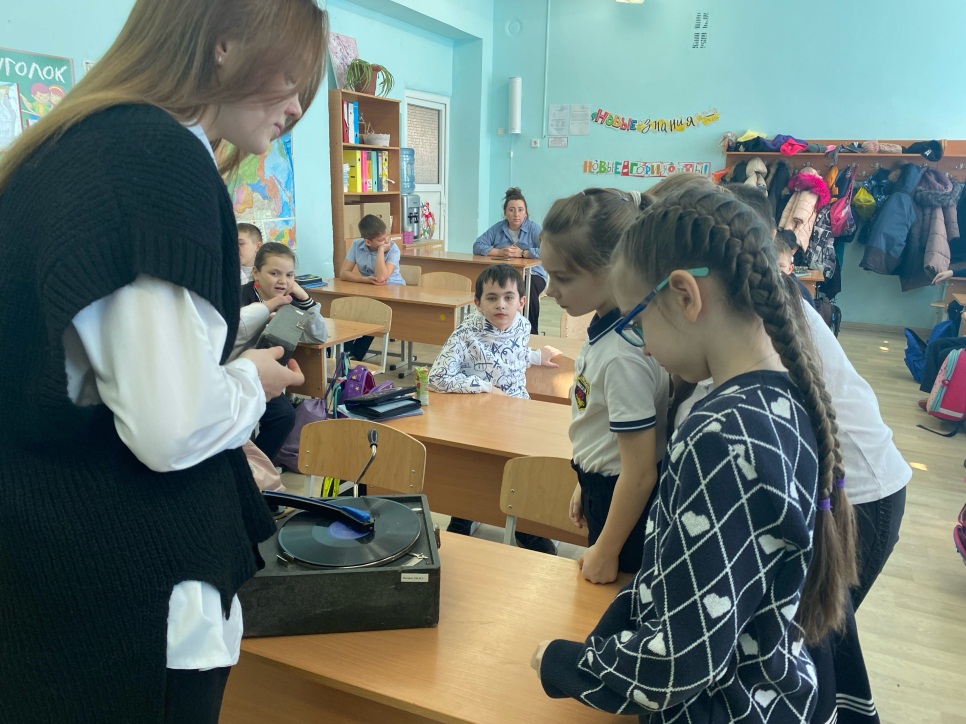 Проведение урока «Патефон: звук прошлого»
Участие экспоната в жизни школы
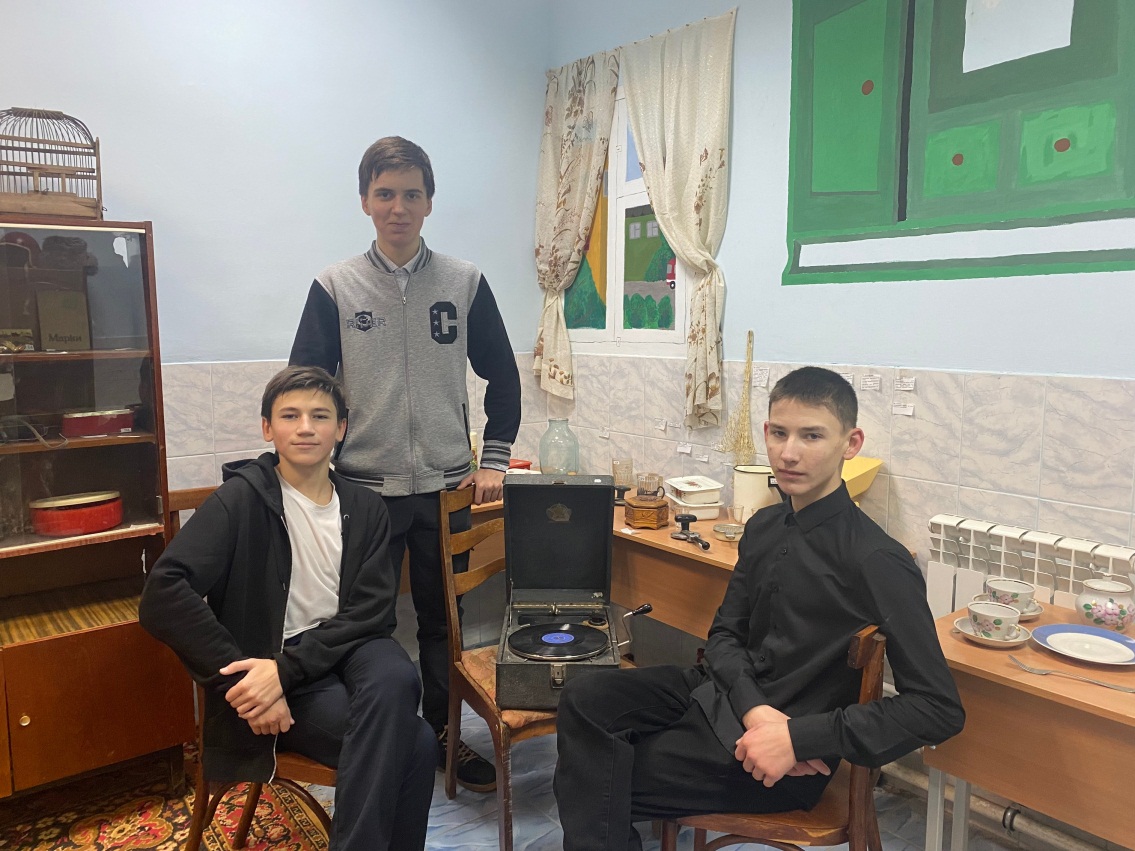 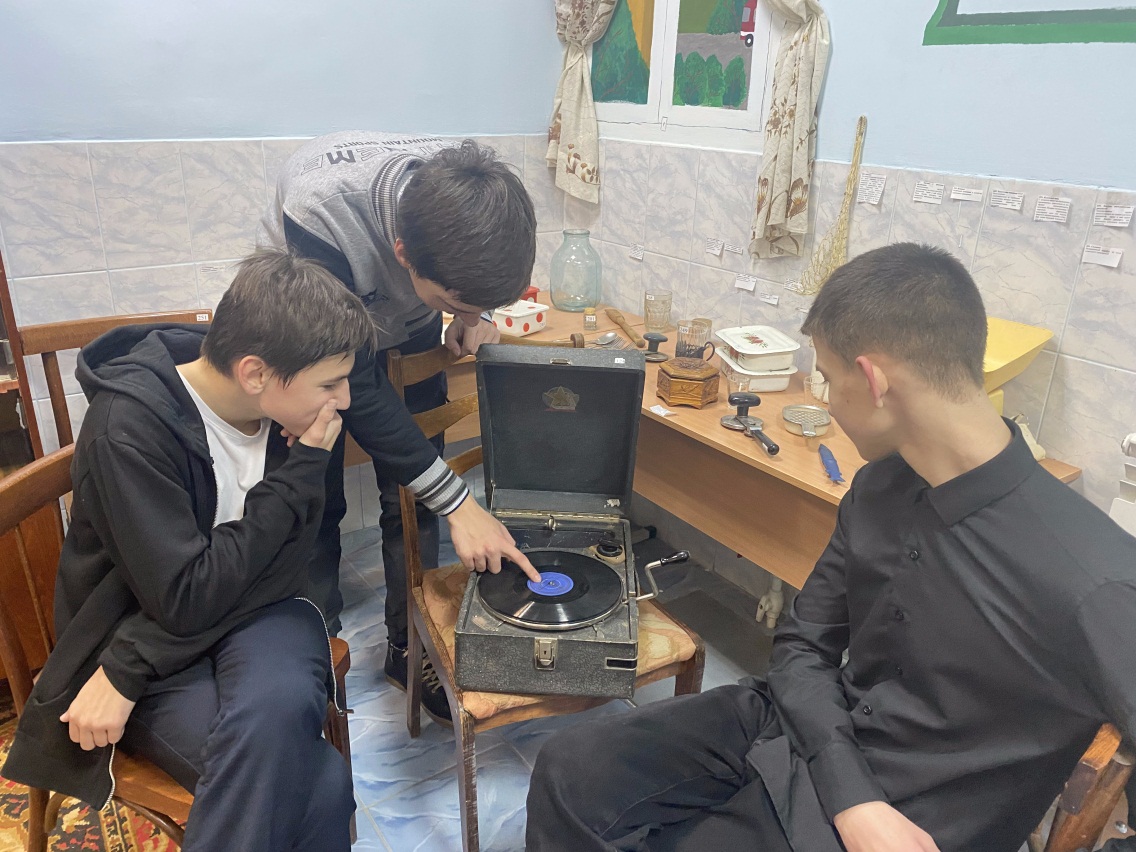 Посещение школьного музея «Страницы истории»
Как появился Патефон?
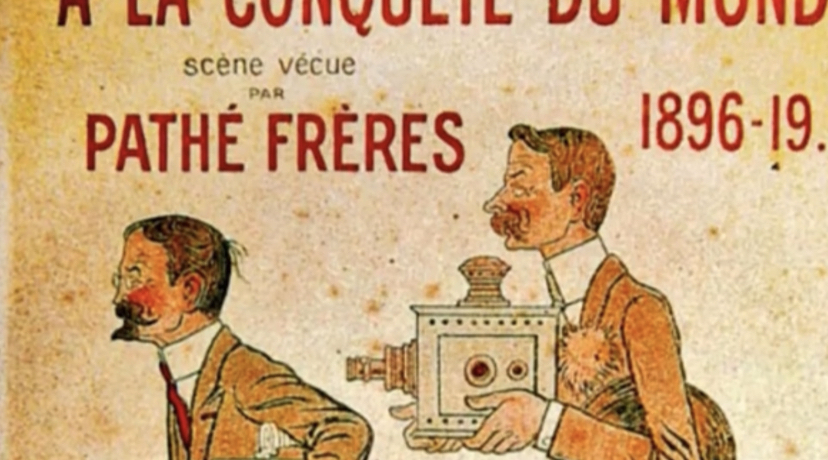 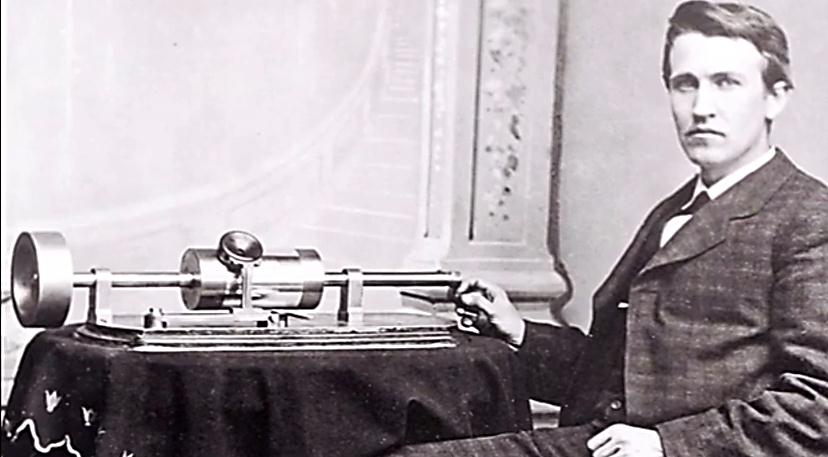 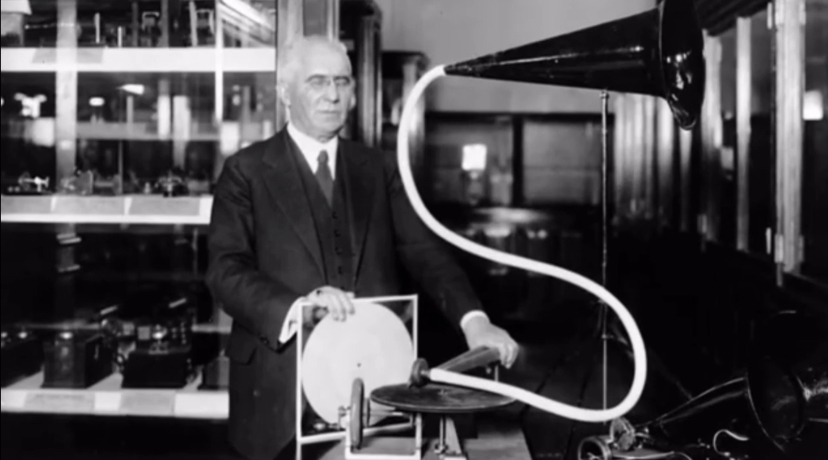 Работник компании «Патэ» — Гильон Кеммлер
Томас Эдисон
Изобрёл фонограф
Эмиль Берлинер
Изобрёл граммофон
Роль Патефона в жизни советских граждан
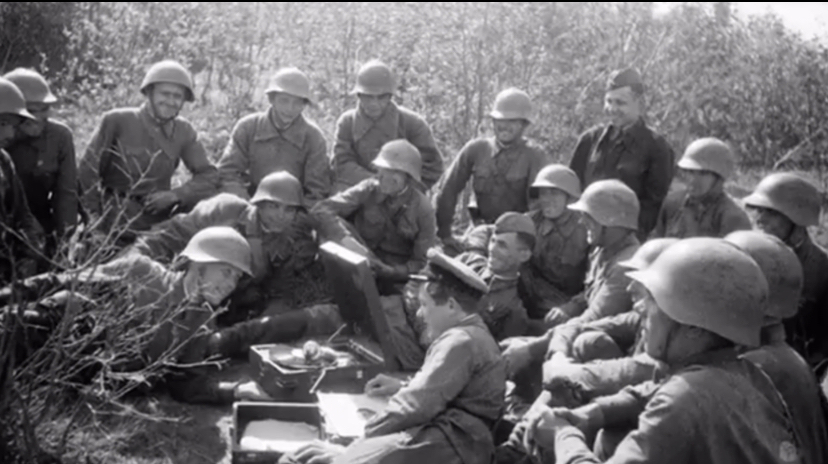 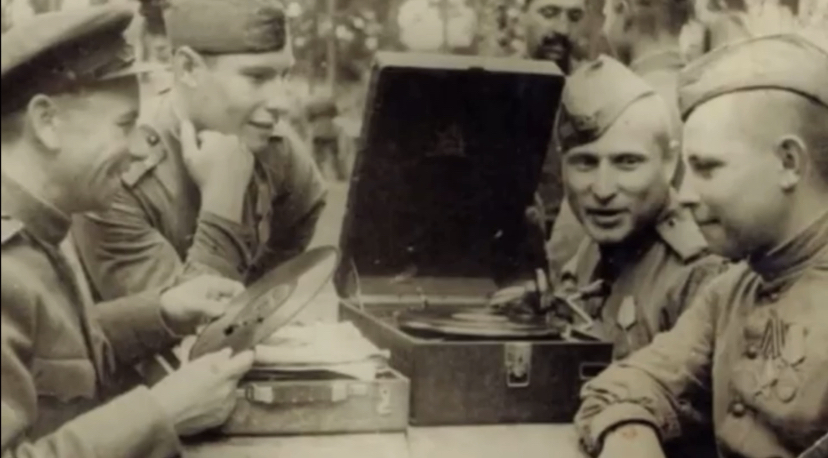 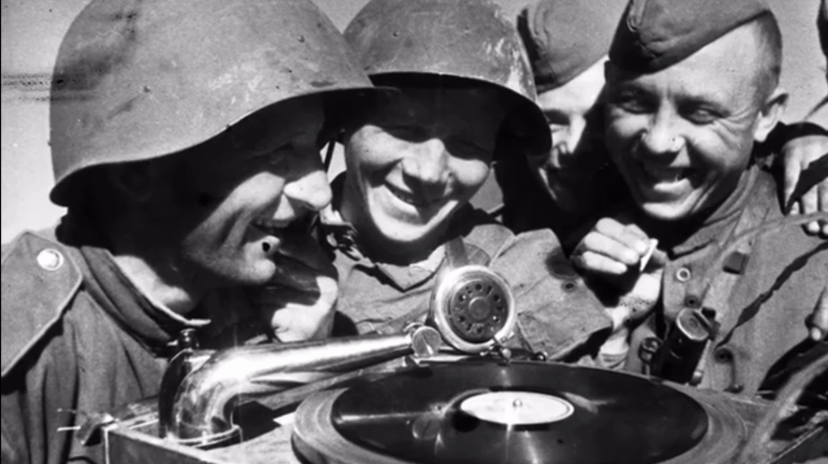 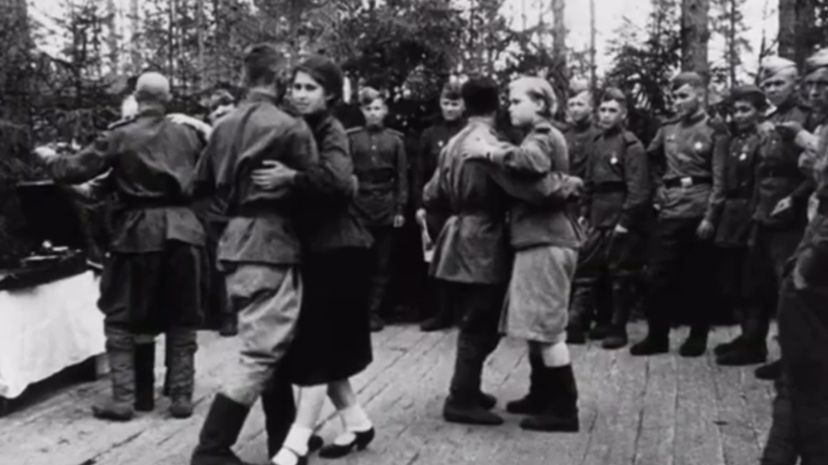 Современные виниловые проигрыватели(новая жизнь Патефона)
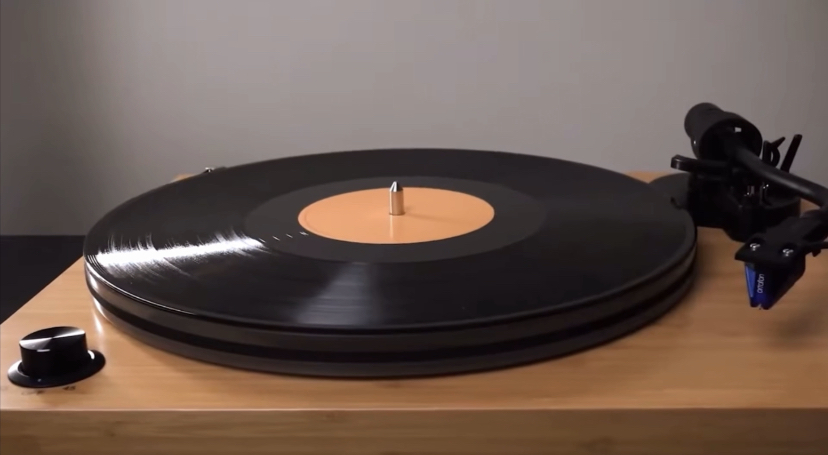 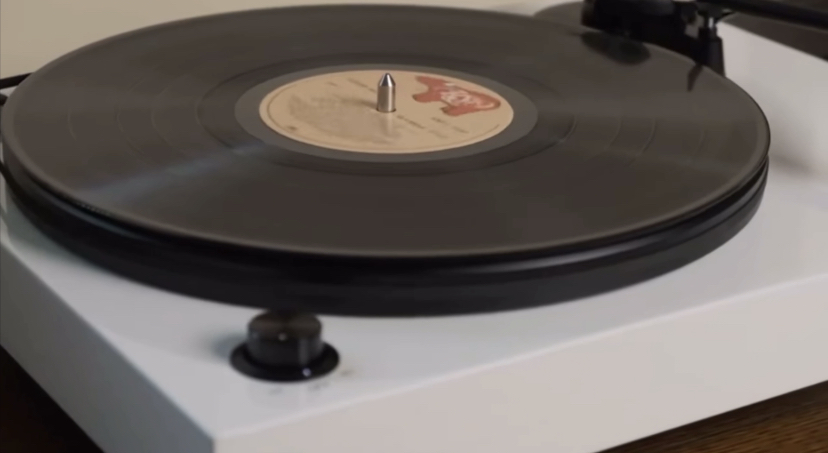 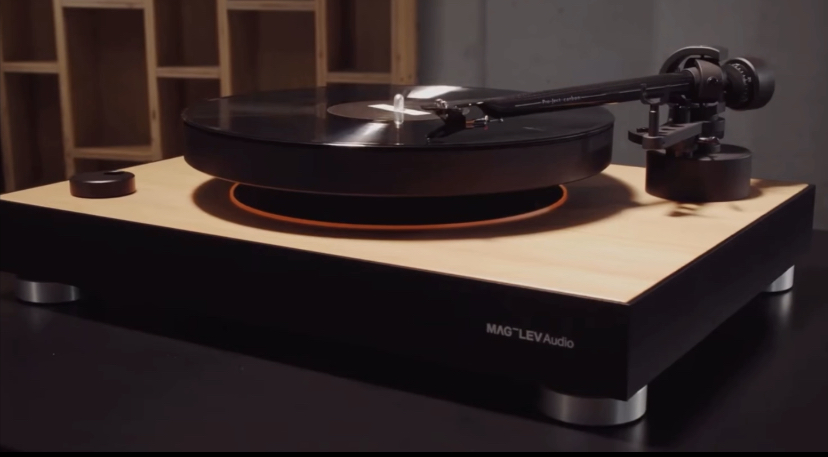